ŽIVOTNE ZAJEDNICE MORA, TRAVNJAKA I ŠUMA
Projekt izradili učenici 4. abc razreda OŠ Veruda, Pula

                   Učiteljice mentori: Vera Maretić, Branka Žutić i Tatjana Gergorić
CILJEVI:
upoznavanje prirodnih vrijednosti našega zavičaja
poticanje interesa i radoznalosti prema prirodi svoga zavičaja
motivacija za sudjelovanje u svim aktivnostima kako bi što bolje upoznali prirodna bogatstva svoga zavičaja
važnost očuvanja ekološkog sustava i međusobnog utjecaja  čovjeka i prirode. 
poticanje samostalnosti kao i timski rad u  istraživanju, odlučivanju i kritičkom mišljenju
poticanje kreativnosti
Zadaci:
Istraživanje podataka o biljnom i životinjskom svijetu u  Park šumi Šijana
Istraživanje podataka o biljnom i životinjskom svijetu u Jadranskom moru i uz njega
Istraživanje podataka o biljnom i životinjskom svijetu Parka prirode Kamenjak
Posjet i radionice u Park šumi Šijana, Aquariumu Pula ( laboratorij, aquarij i obala) i rt Kamenjak uz stručno vodstvo
Izrada plakata, maketa u školi nakon prikupljenih podataka
Izrada herbarija
Korelacija (HJ-pisanje pjesama, LK-slikanje, Festival matematike…)
Park šuma Šijana
Učenici su istraživali:

važnost šuma 
povijesne zanimljivosti
biljnji i životinjski svijet
povezanost  biljnog i životinjskog svijeta
zaštićene biljke i životinje
onečišćenje
Opis rada:
Posjet Šijanskoj šumi uz edukatore i sudjelovanje u radionicama:
-Tragovima životinja
-Životna zajednica biljaka i životinja u šumi
Nakon posjeta Šijanskoj šumi učenici su prikupljeni materijal (časopise, razne članke, slike, bilješke s radionica…) donijeli na sat. 
U grupama su raspravljali  i odabirali  koje informacije su bitne i od kojih će napraviti plakat koji će naknadno morati prezentirati.
Učenici su podjeljenji u grupe izrađivali makete šume.
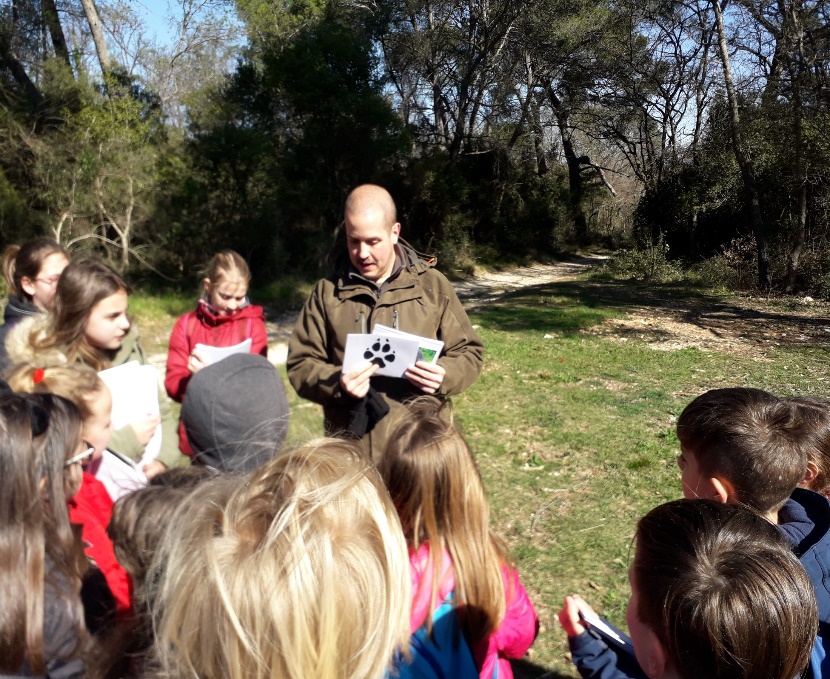 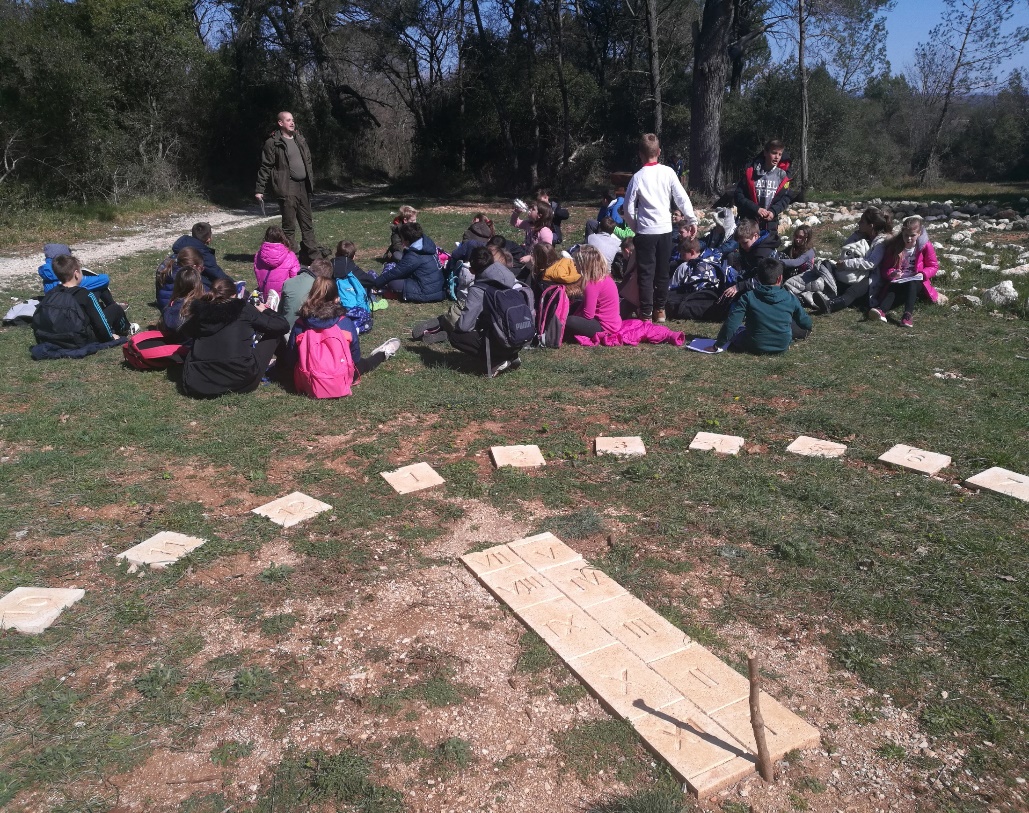 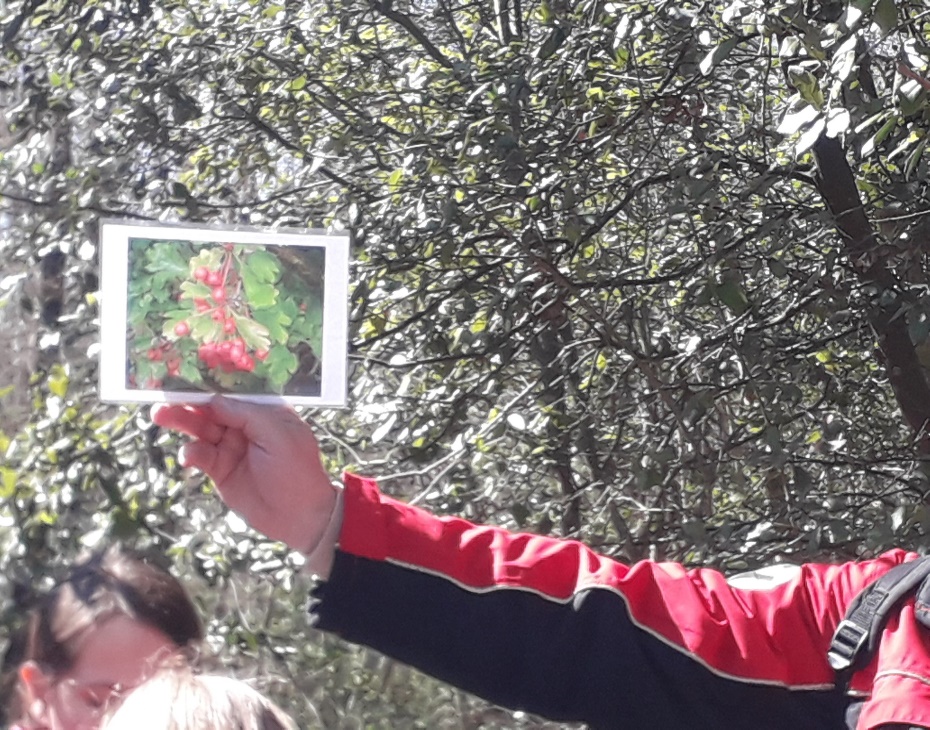 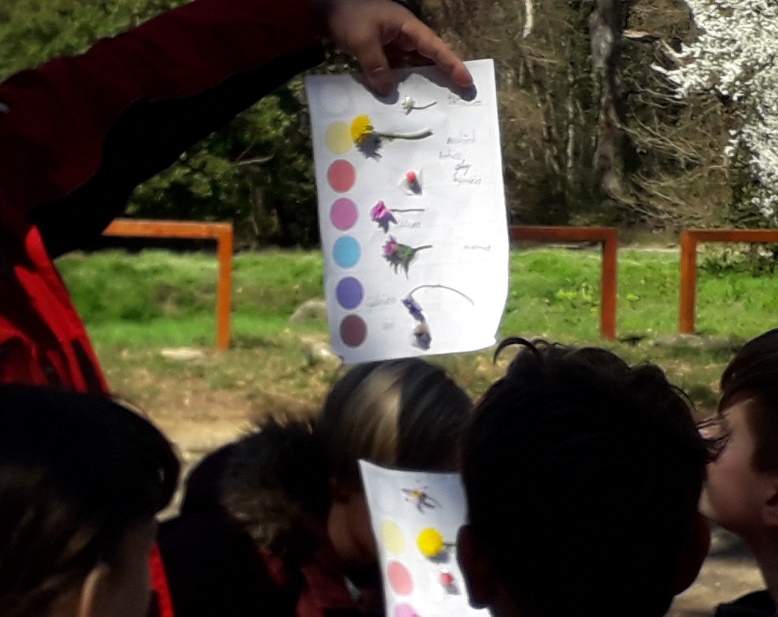 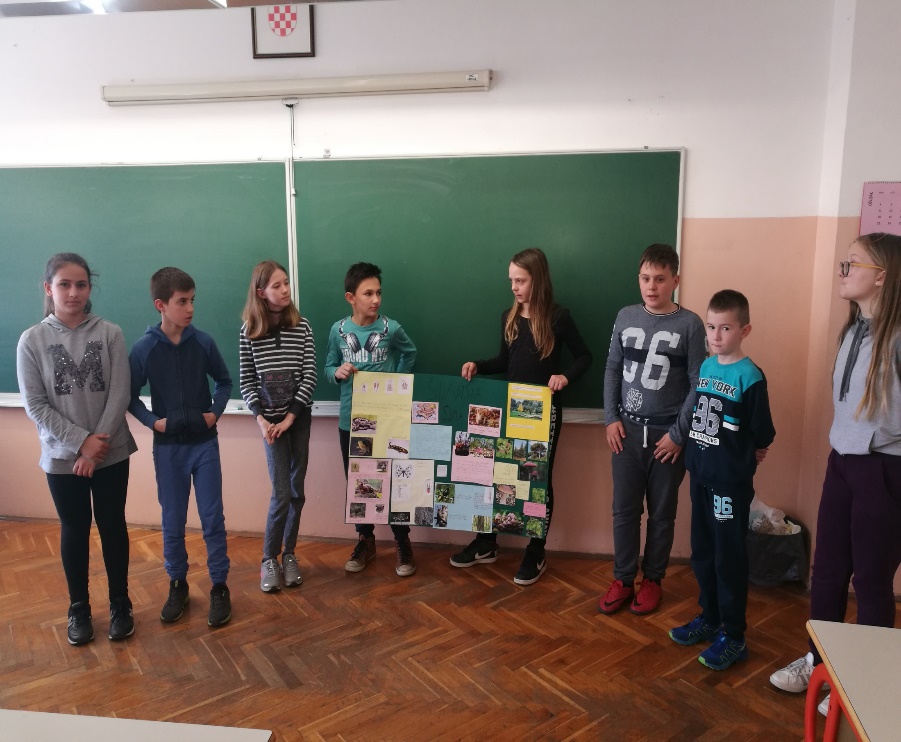 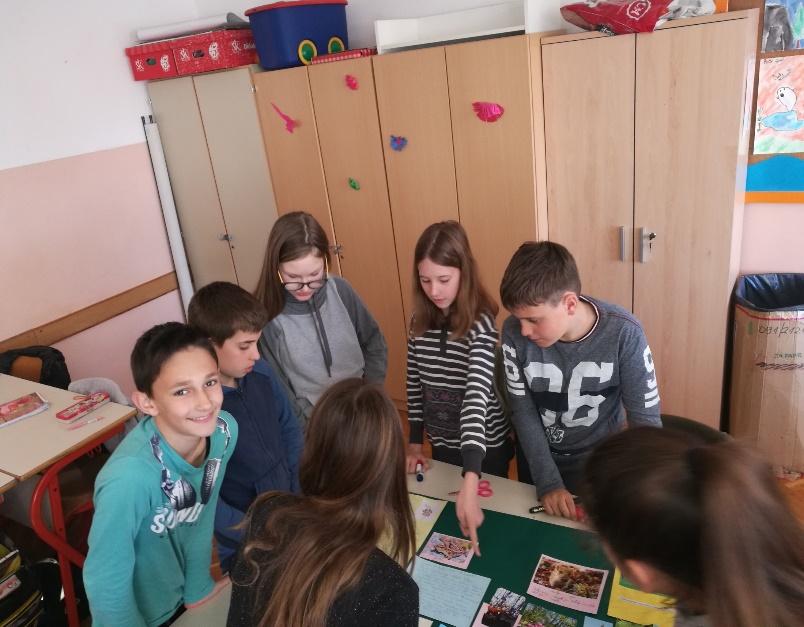 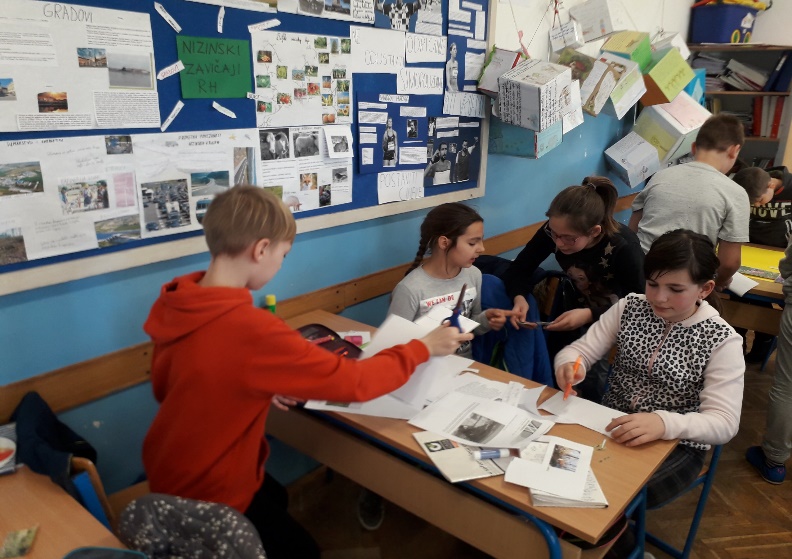 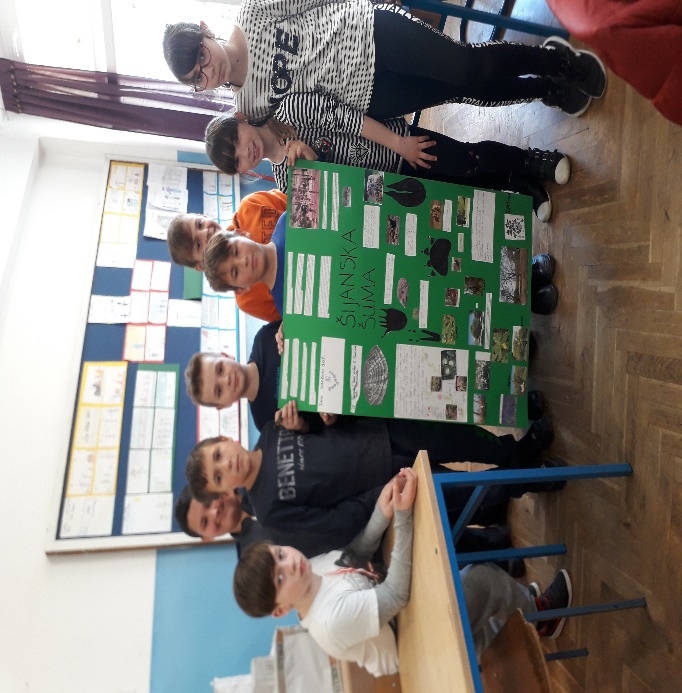 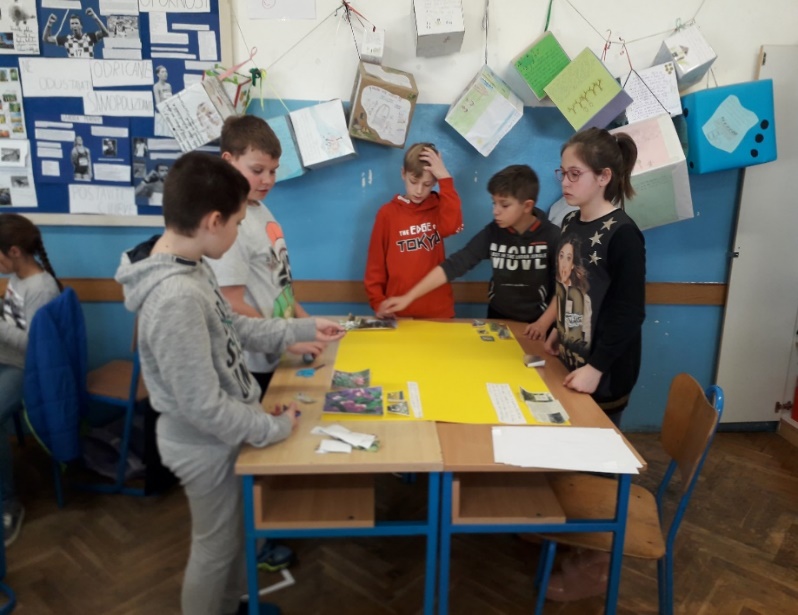 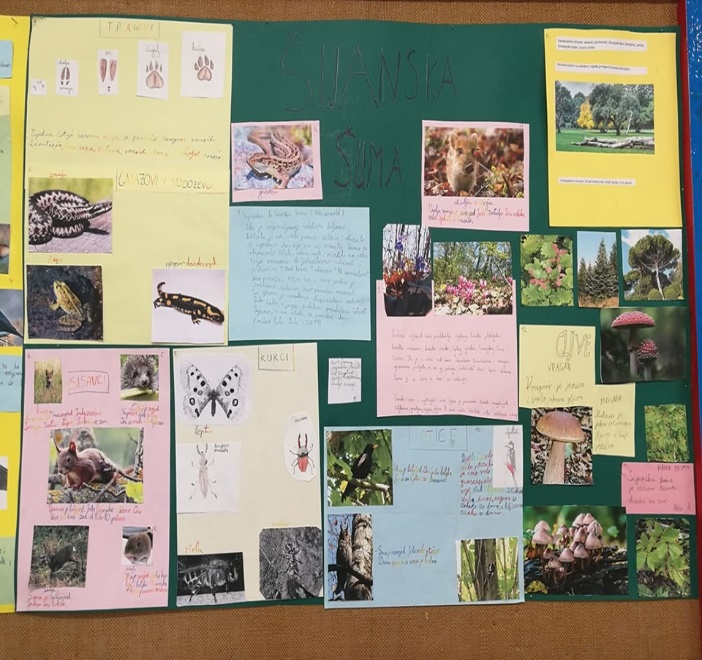 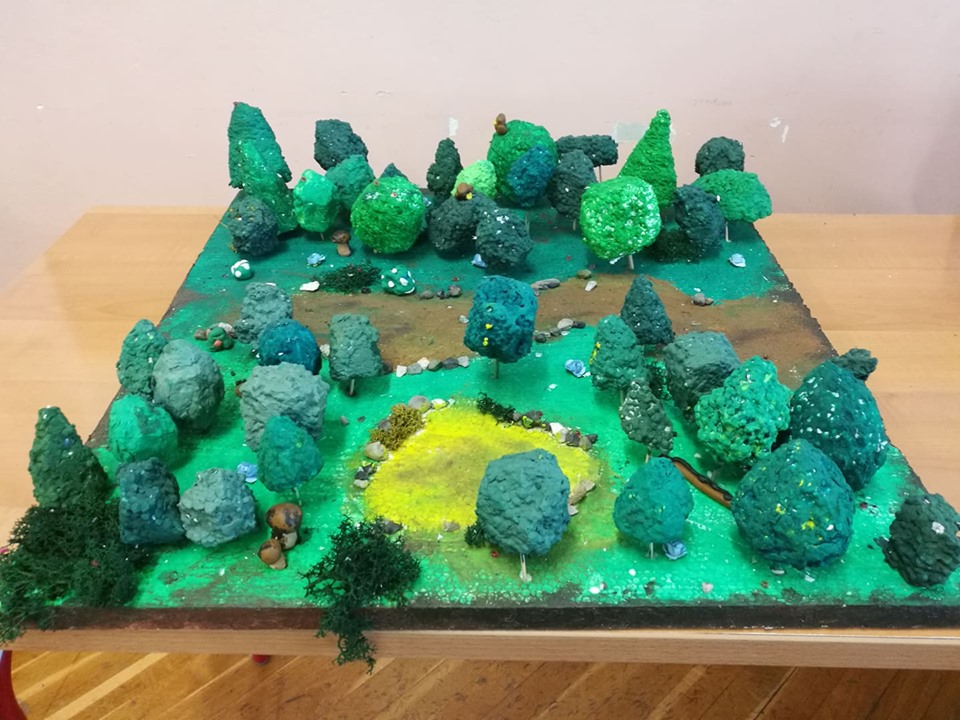 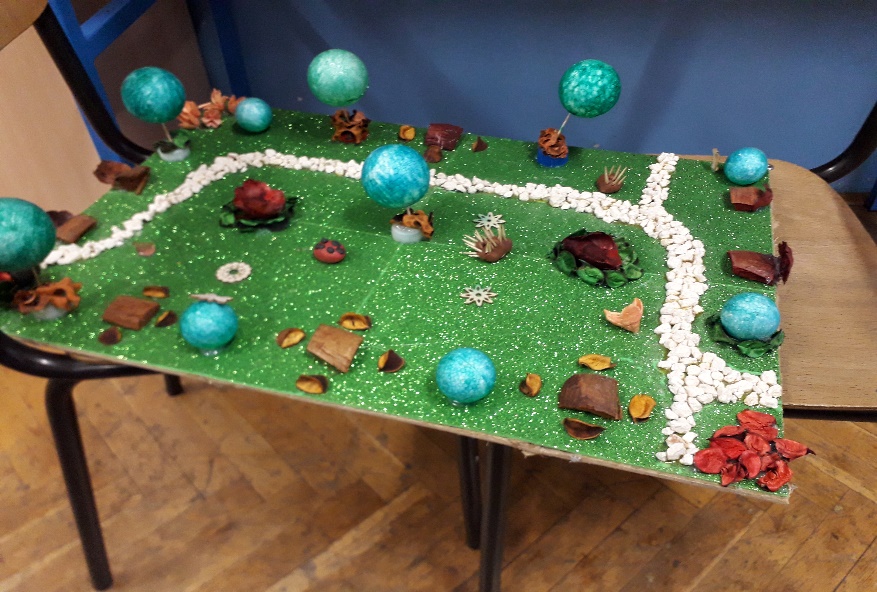 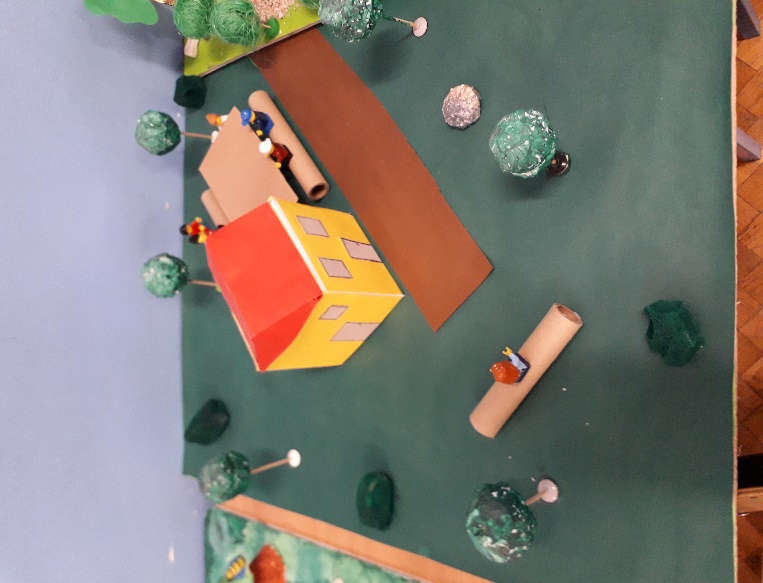 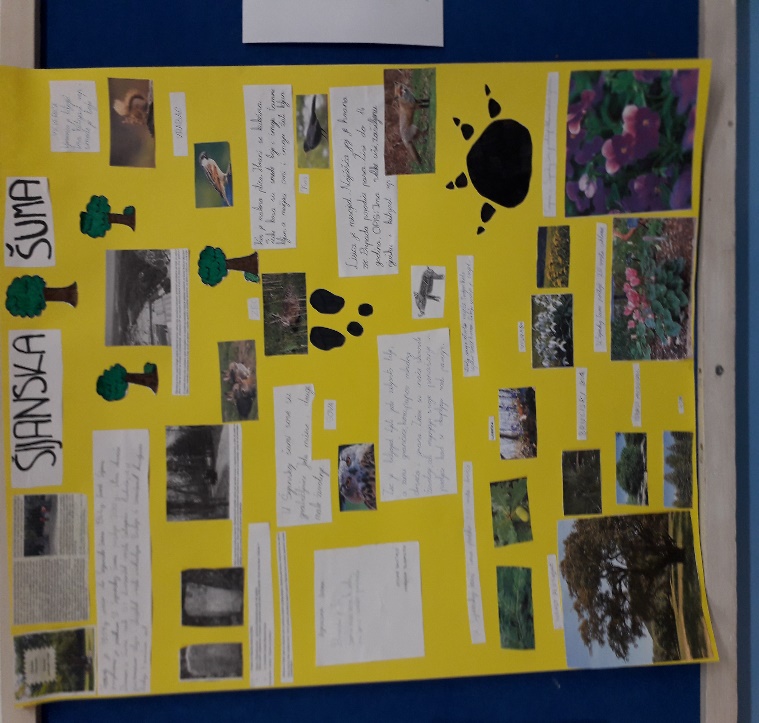 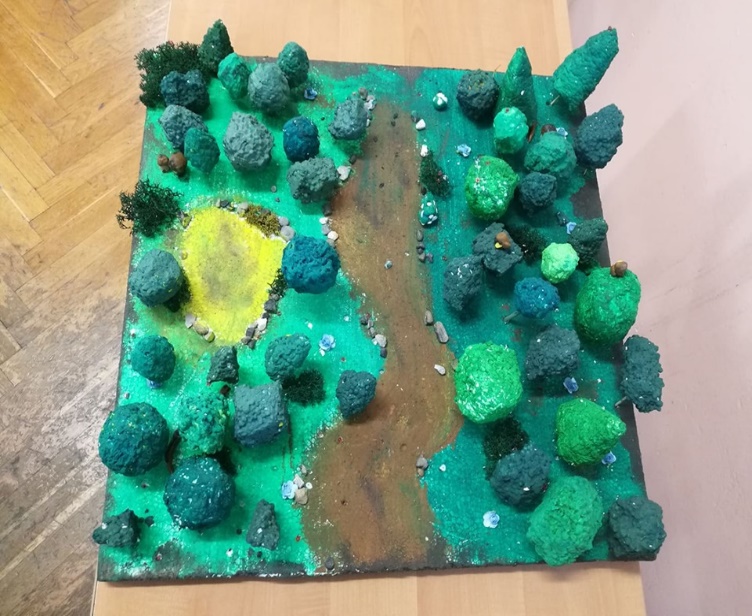 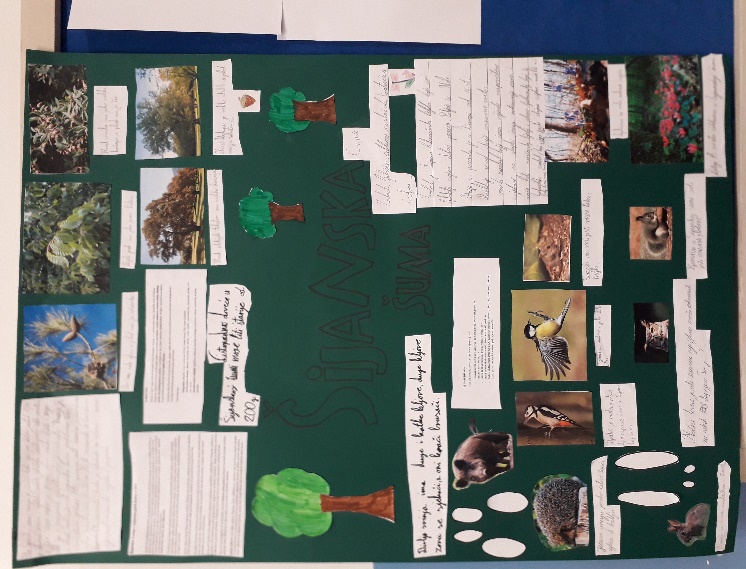 Aquarium Pula
Učenici su istražili:

važnost mora
biljni i životinjski svijet mora i uz more
povezanost  biljnog i životinjskog svijeta
zaštićene biljke i životinje
onečišćenje
Opis rada:
Posjet Aquariumu Pula uz edukatore i sudjelovanje u  radionicama:-na obali (prikupljanje životinja  i biljaka s vodom u kanticu i nakon promatranja vratili u more)- u laboratoriju (proučavali biljke i životinje dodirom, promatranje planktona kroz mikroskop…)-u aquariumu (razgledavanje biljnih i životinjskih vrsta našega zavičaja)

Nakon posjeta Aquariumu Pula učenici su prikupljeni materijal (časopise, razne članke, slike, bilješke s radionica…) donijeli na sat. Plakat su podijelili na biljke i životinje u i uz more  te su u grupama  raspravljali  i odabirali  koje informacije su bitne i od kojih će napraviti plakat koji će naknadno morati prezentirati.

Učenici su podijeljenji u grupe izrađivali makete obale i mora.
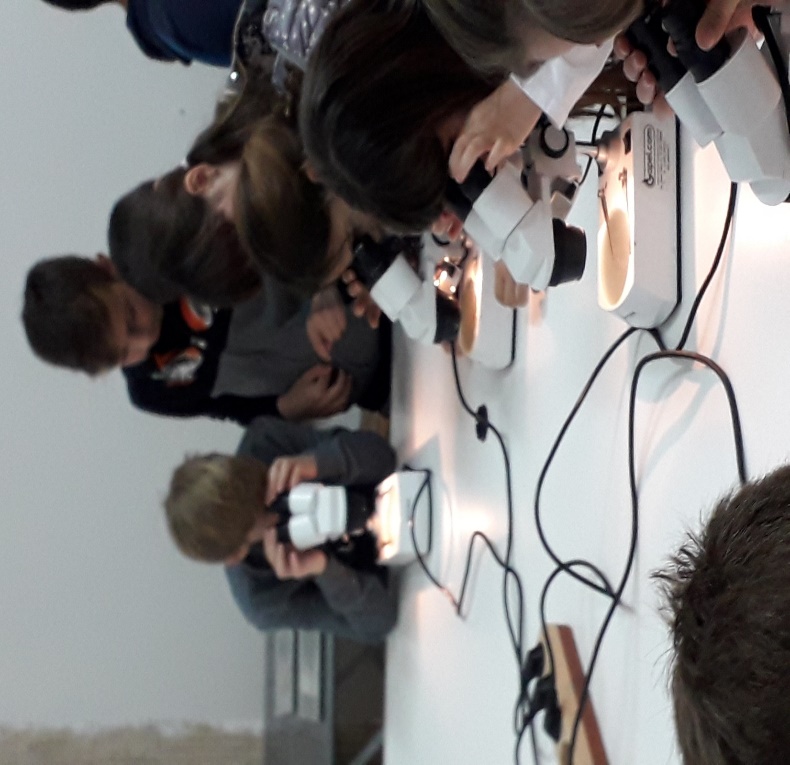 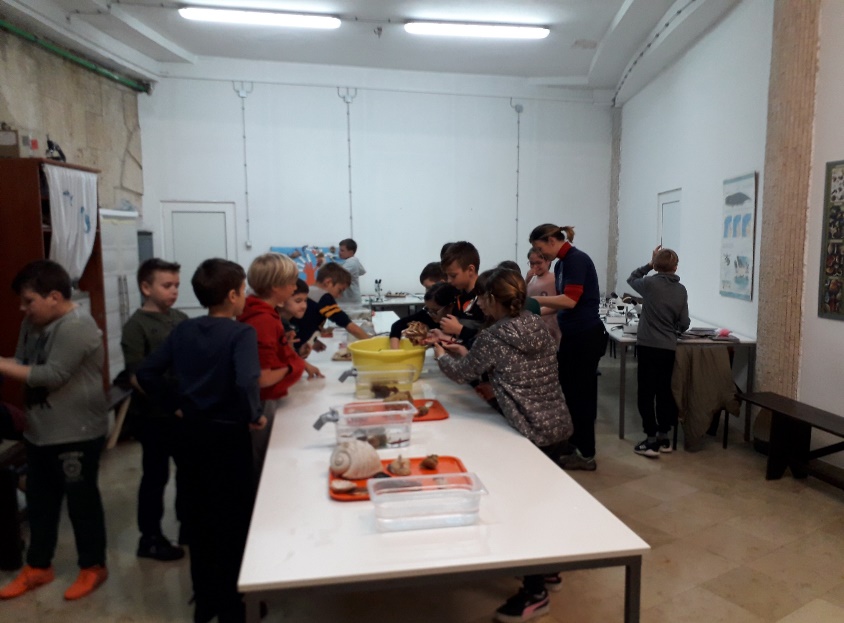 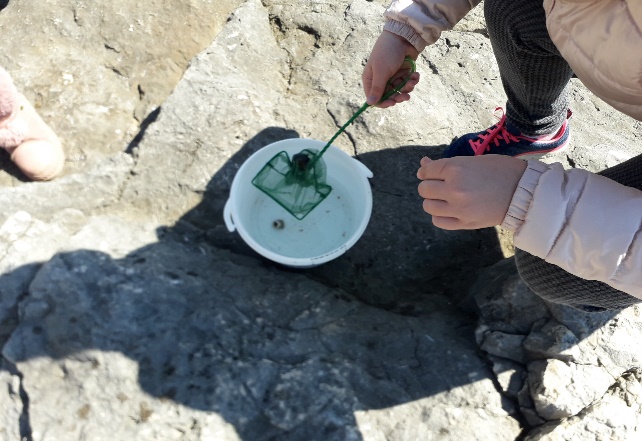 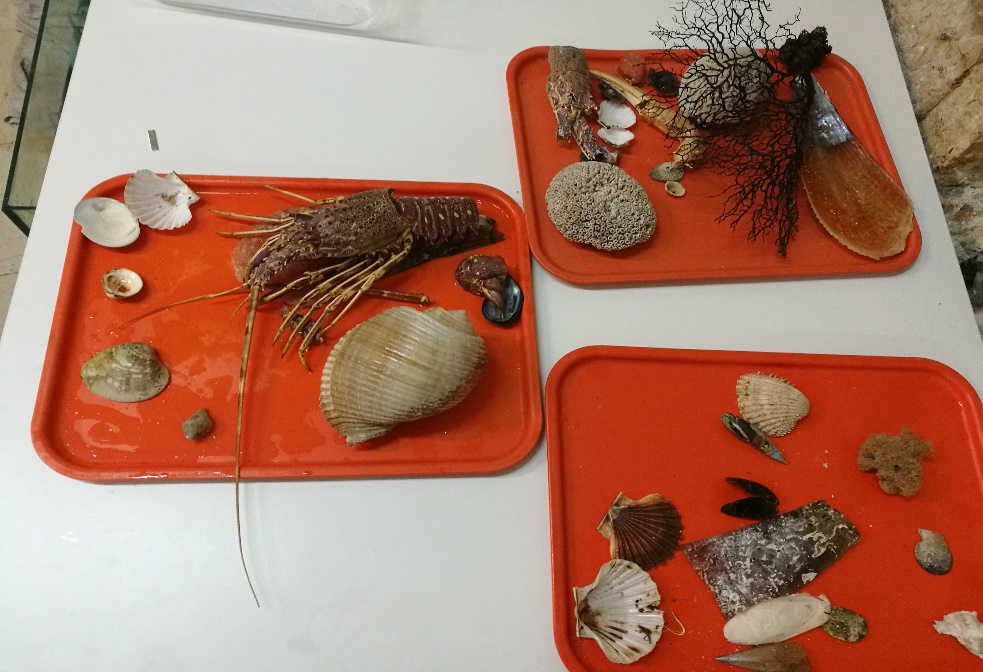 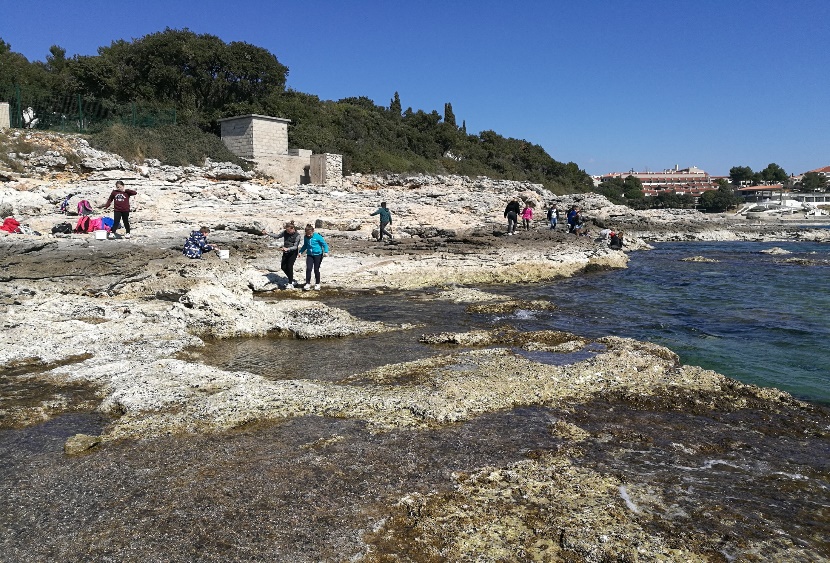 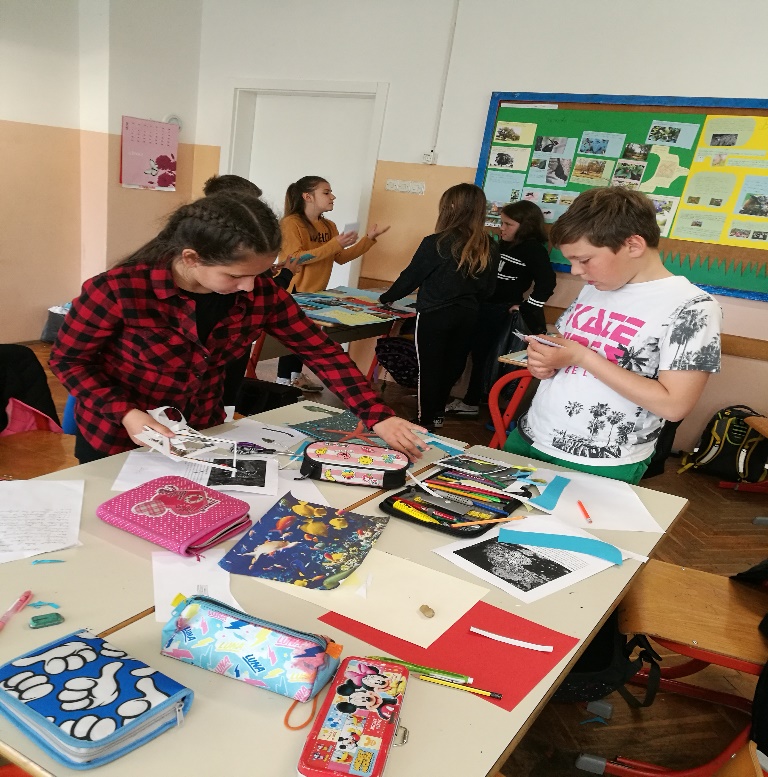 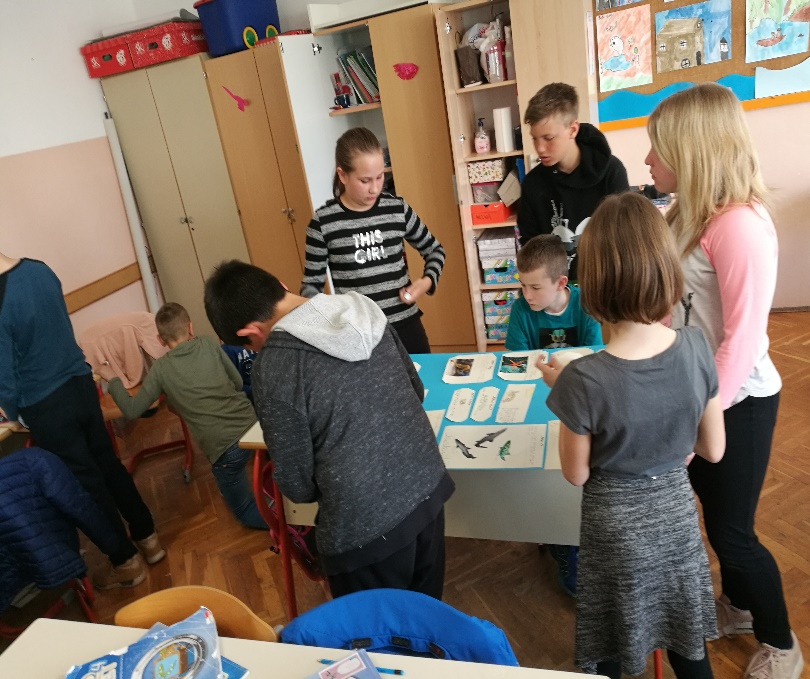 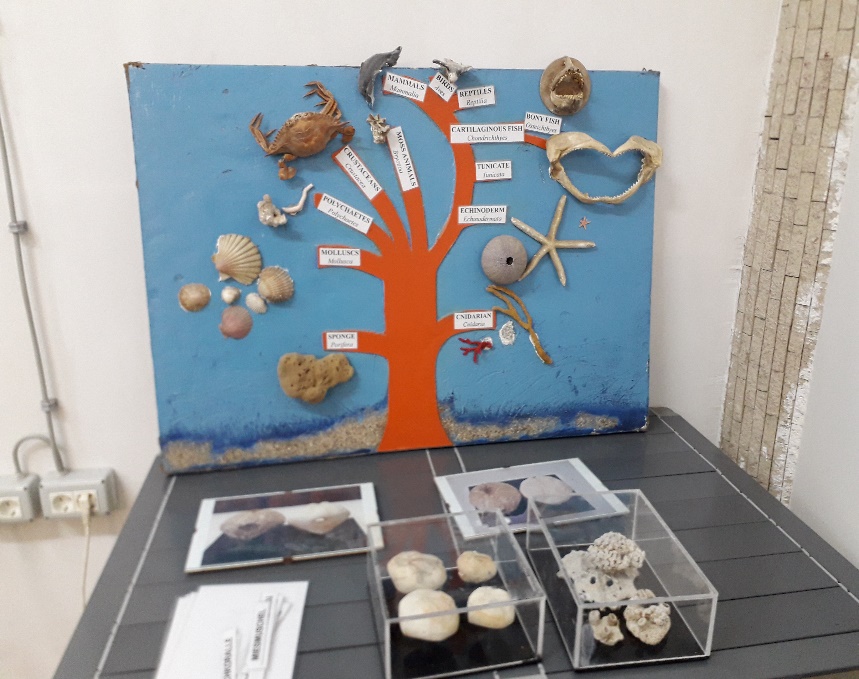 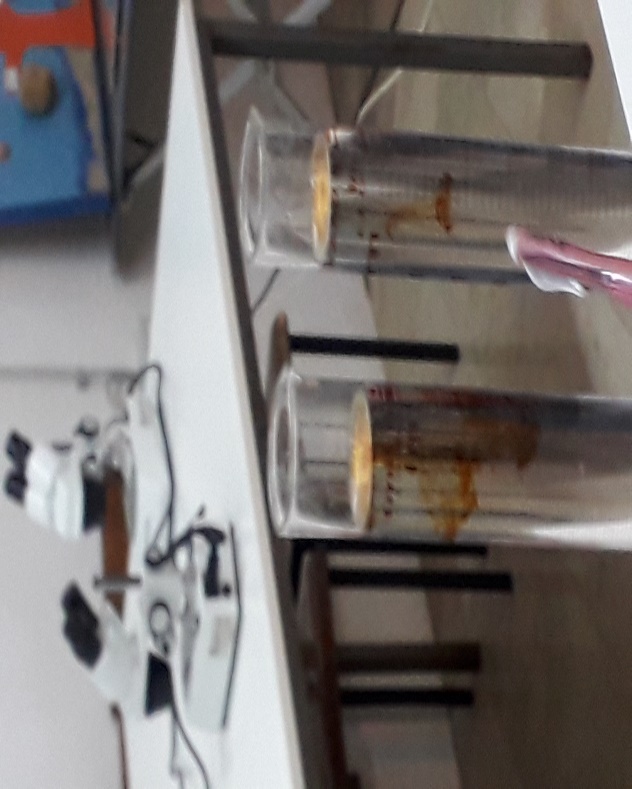 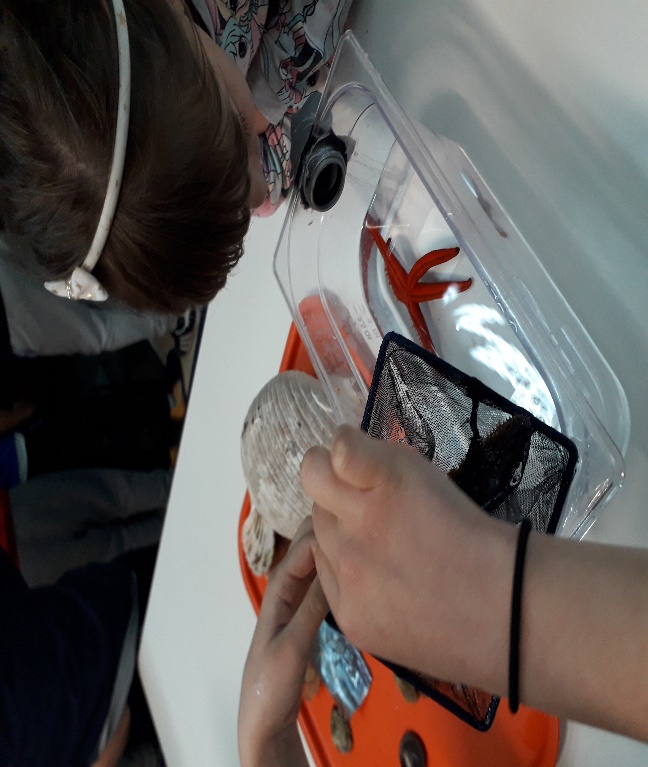 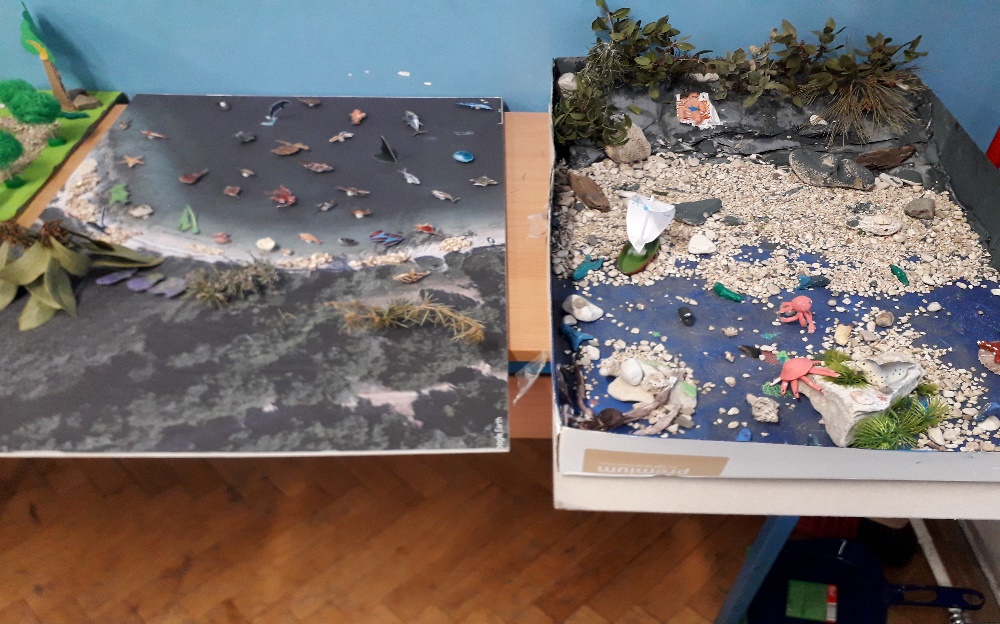 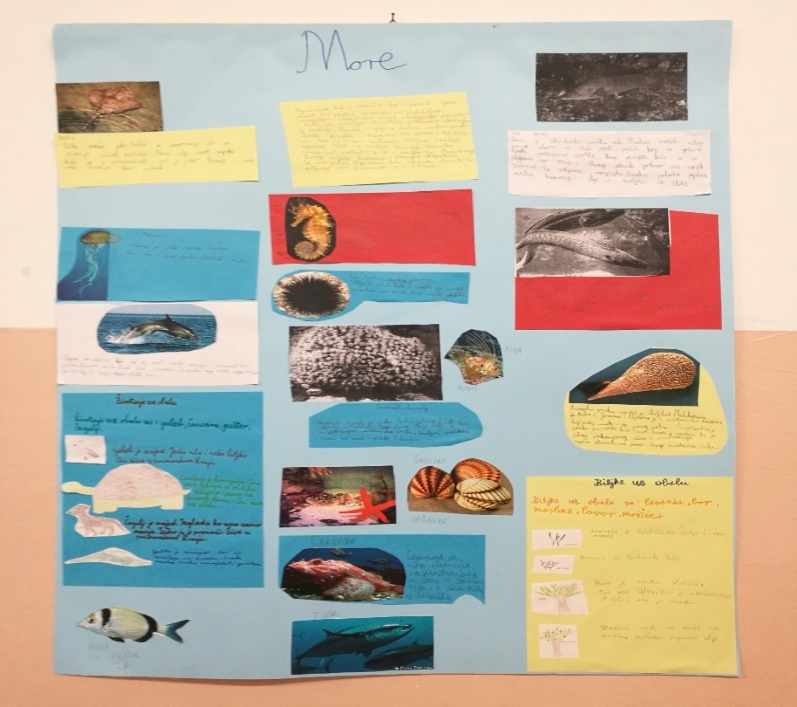 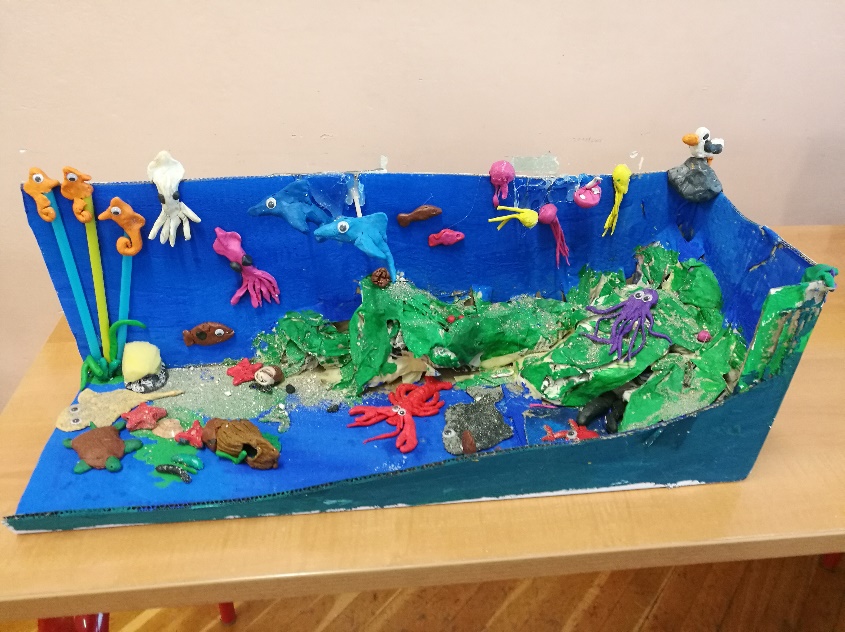 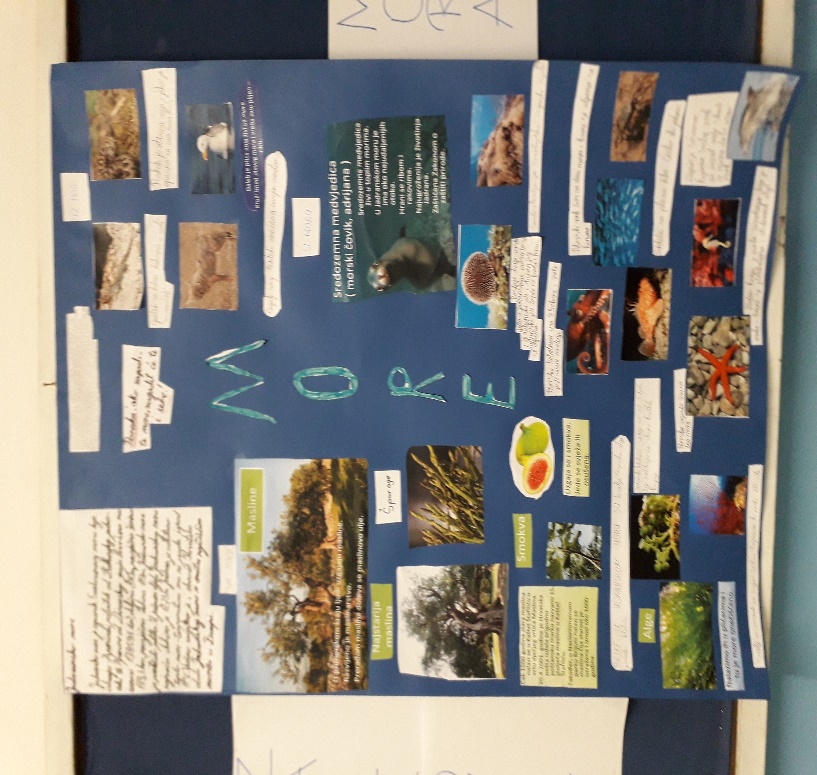 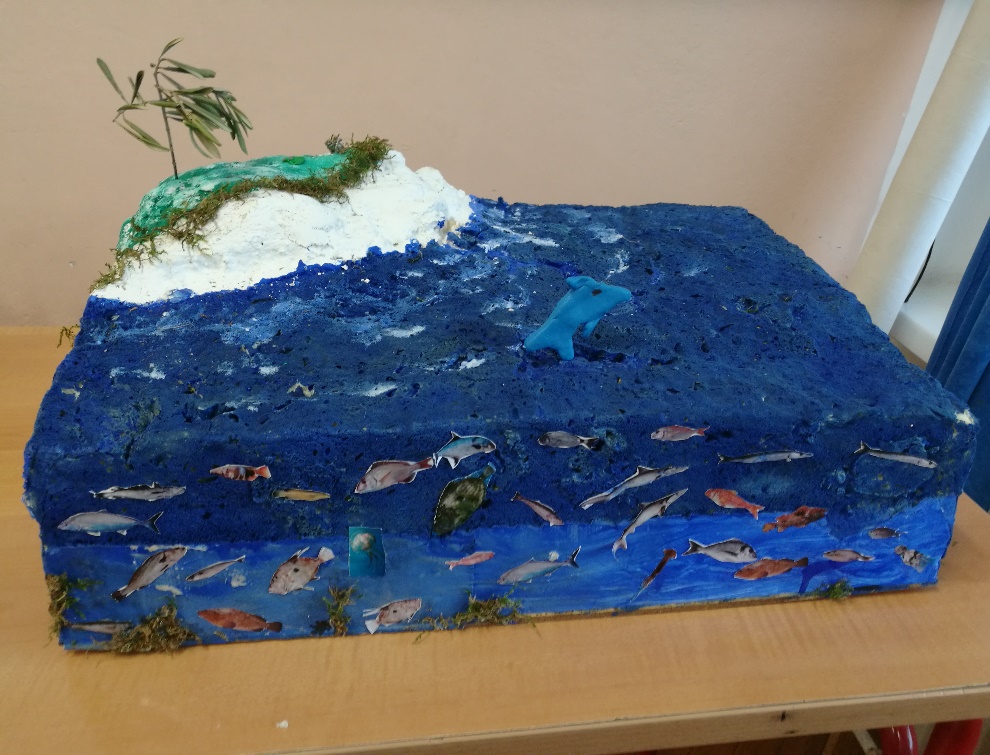 Rt Kamenjak
Učenici su istražili:

važnost travnjaka
biljnji i životinjski svijet travnjaka
povezanost  biljnog i životinjskog svijeta
zaštićene biljke i životinje
onečišćenje
Opis rada:
Posjet rt-u Kamenjak uz edukatore i sudjelovanje u  radionici:Promatranje biljnog i životinjskog svijeta travnjaka 
 -uz dodatne listiće su ponovili što su na radionici čuli i vidjeli.
Nakon posjeta rt-u Kamenjak učenici su prikupljeni materijal (časopise, razne članke, slike, bilješke s radionica…) donijeli na sat. Plakat su podijelili na biljke i životinje travnjaka te su u grupama  raspravljali  i odabirali  koje informacije su bitne i od kojih će napraviti plakat koji će naknadno morati prezentirati.
Učenici su podijeljenji u grupe izrađivali makete travnjaka.
Dobili su zadatak da izrade herbarij koristeći biljke koje rastu u našem zavičaju.
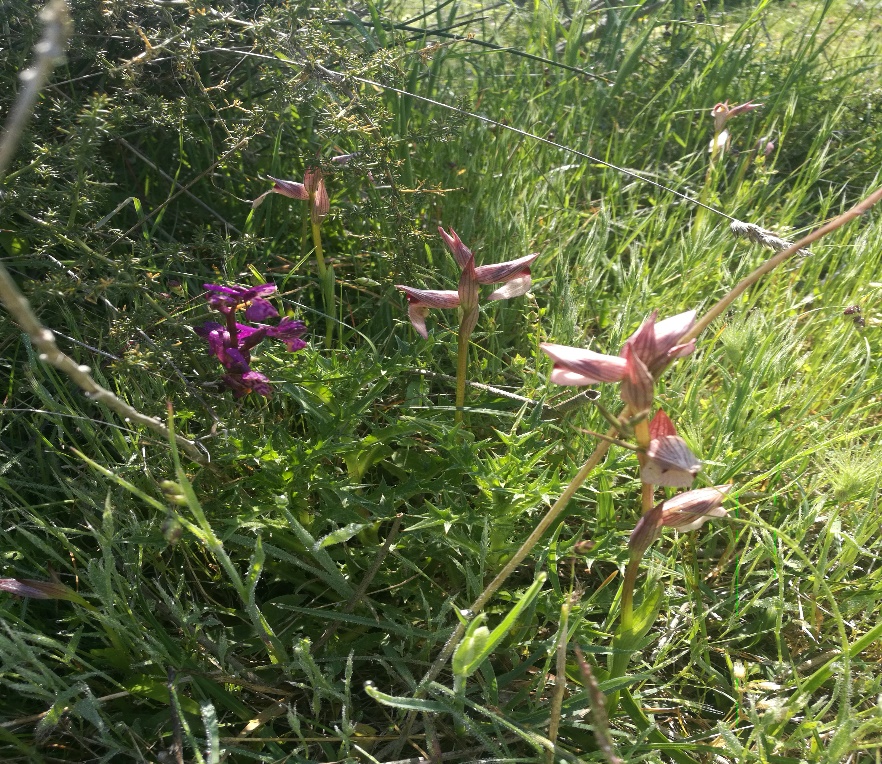 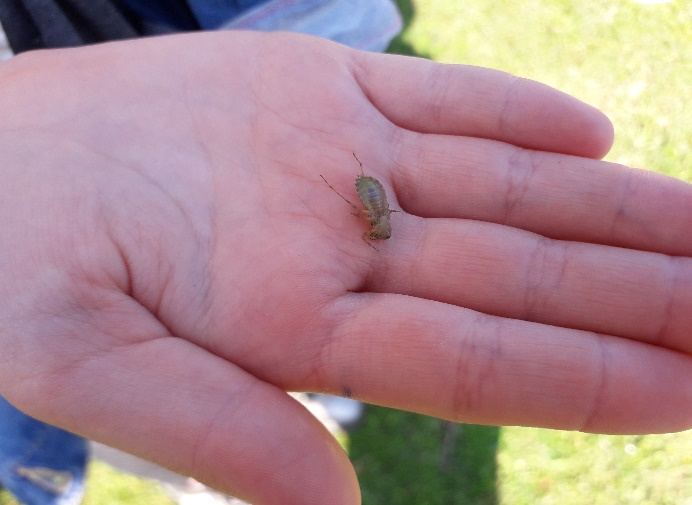 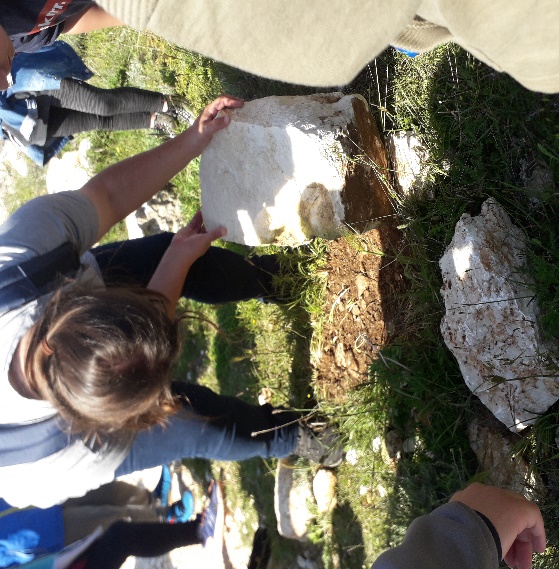 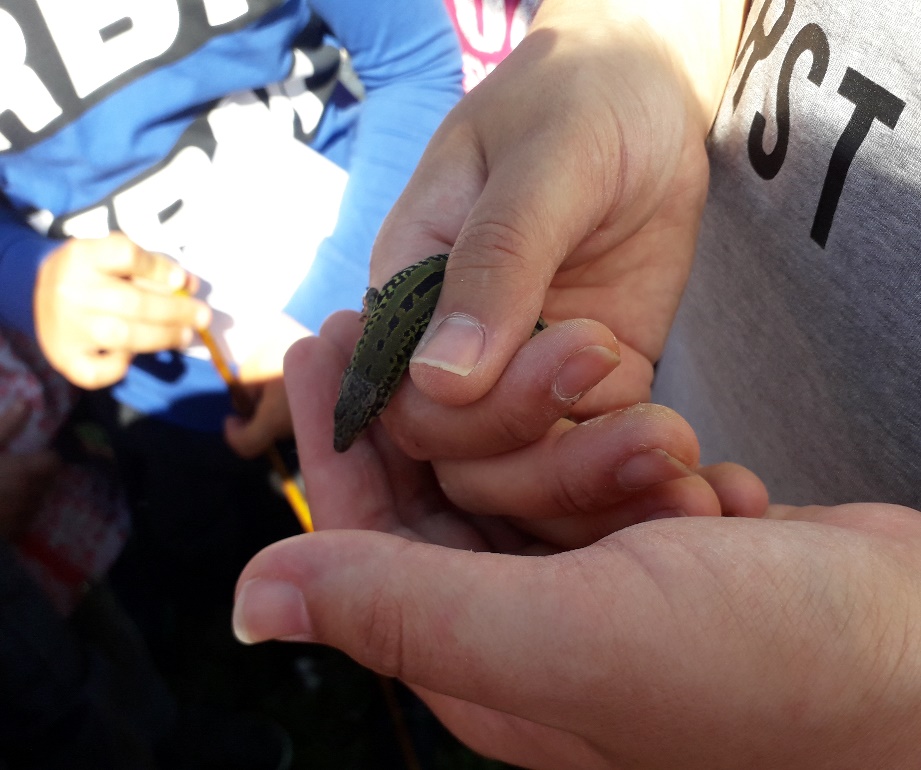 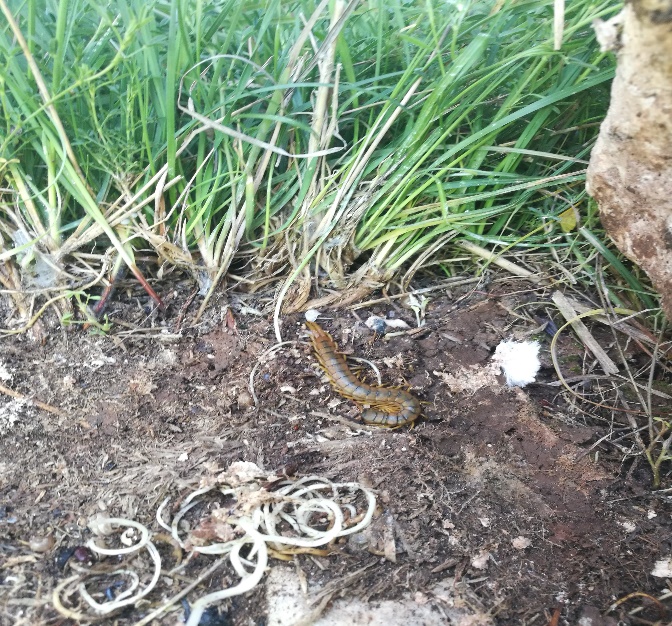 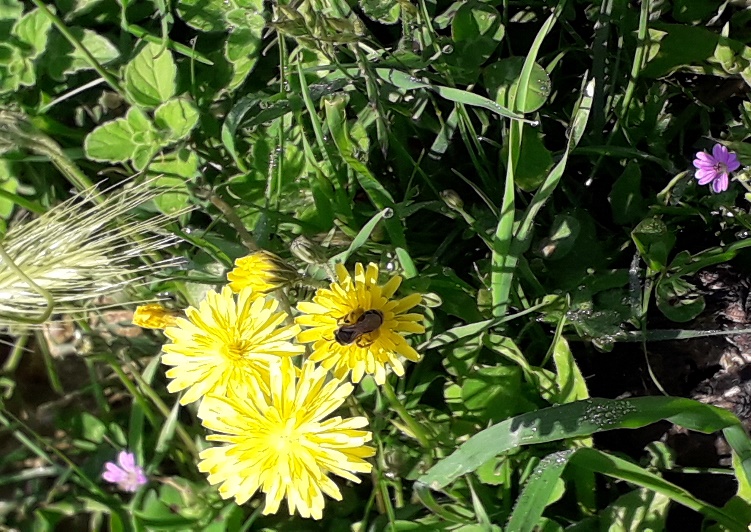 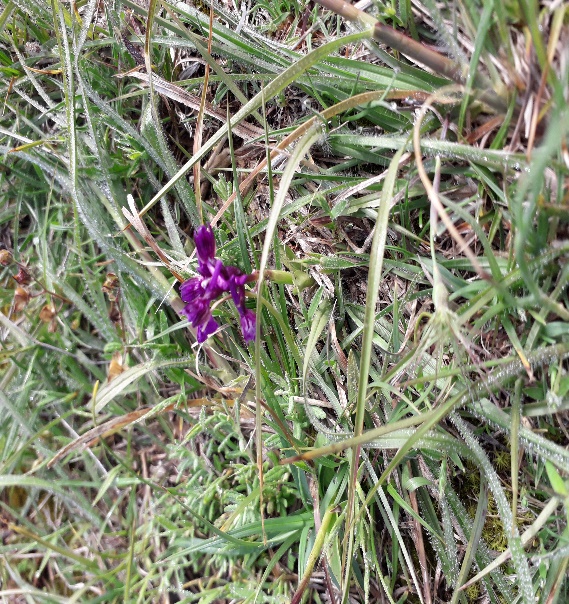 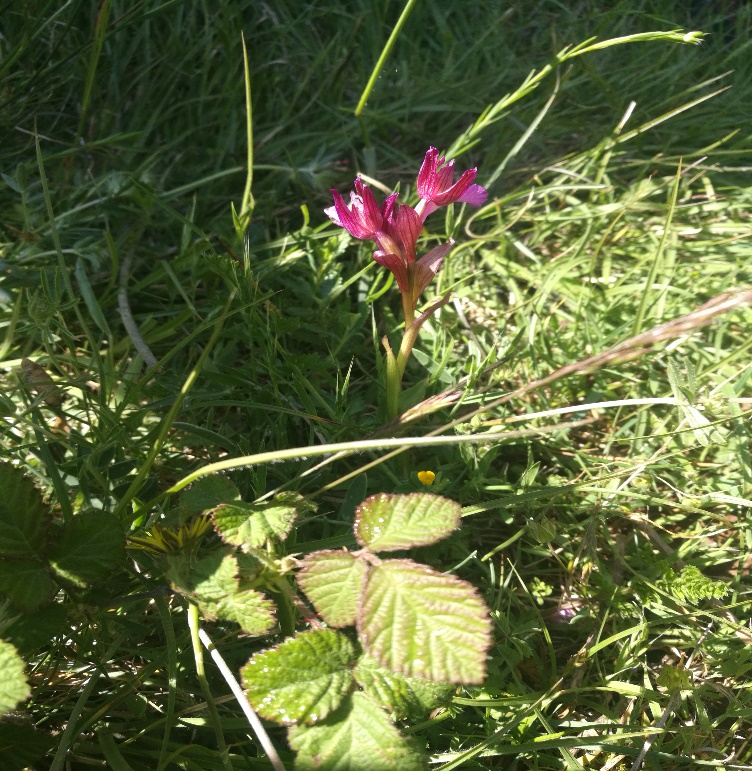 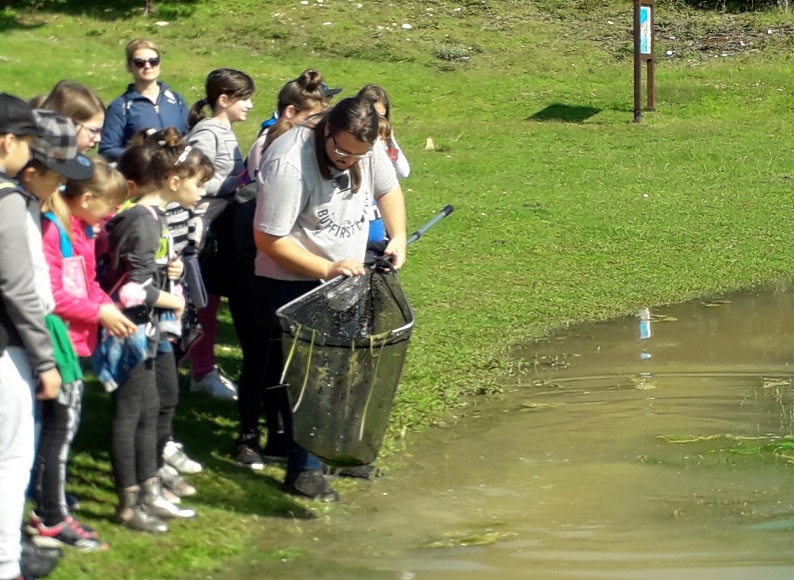 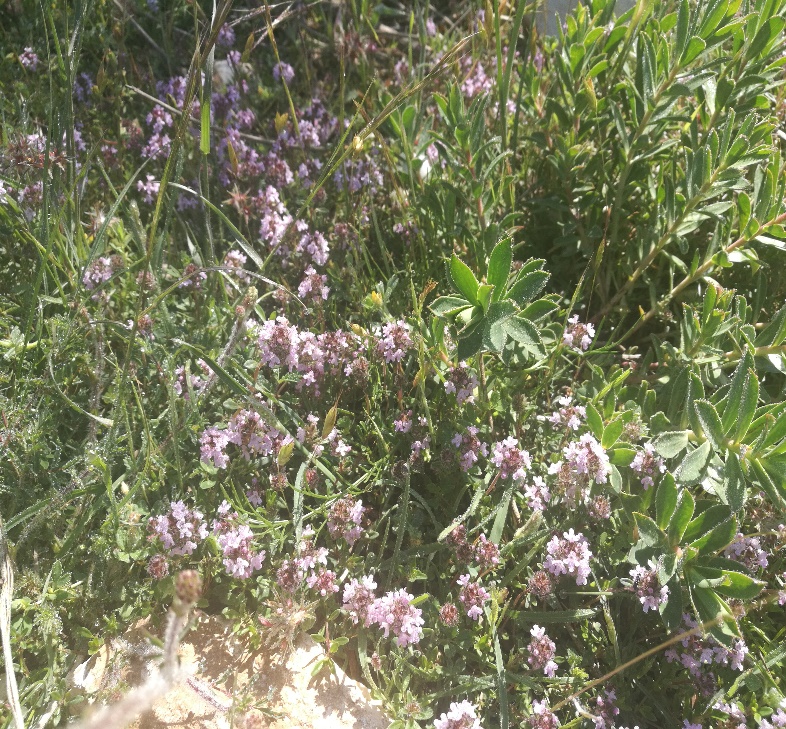 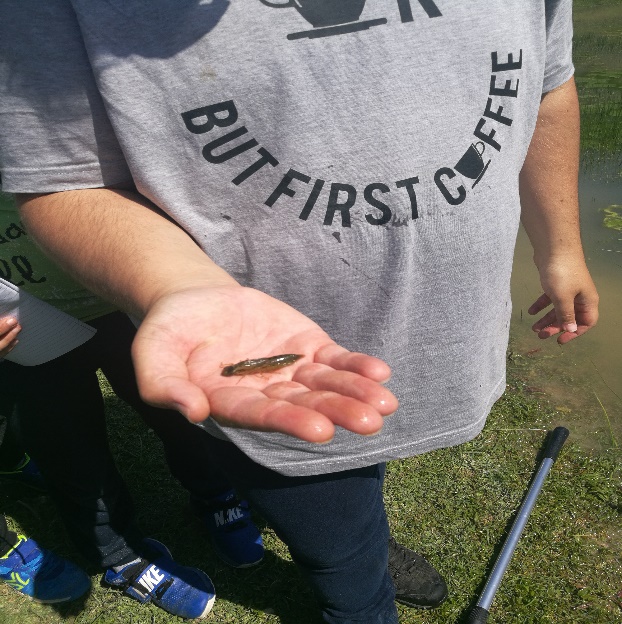 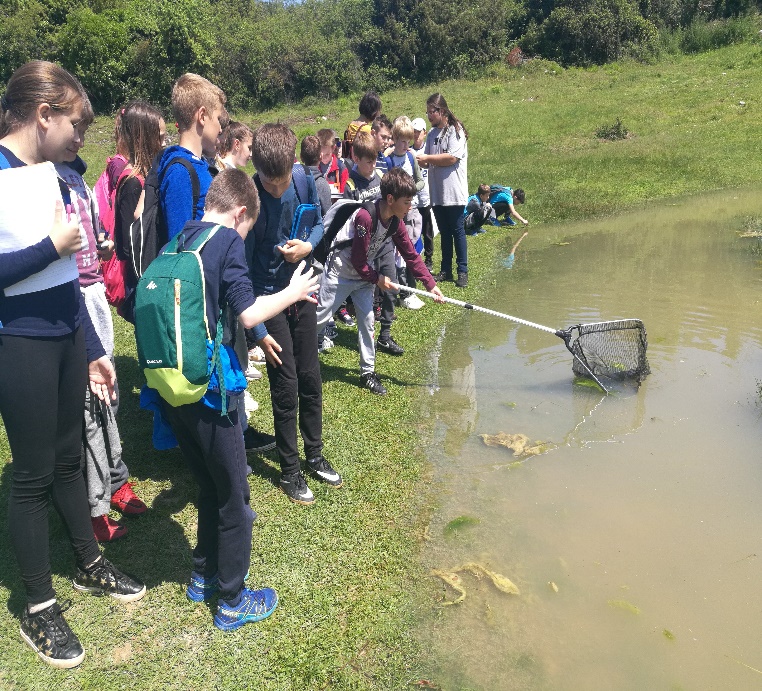 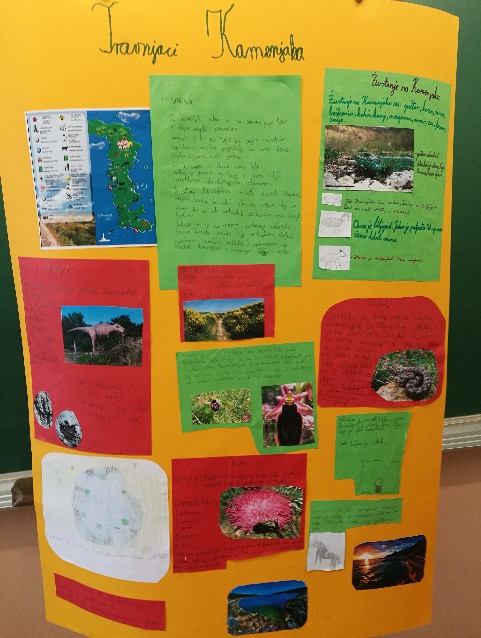 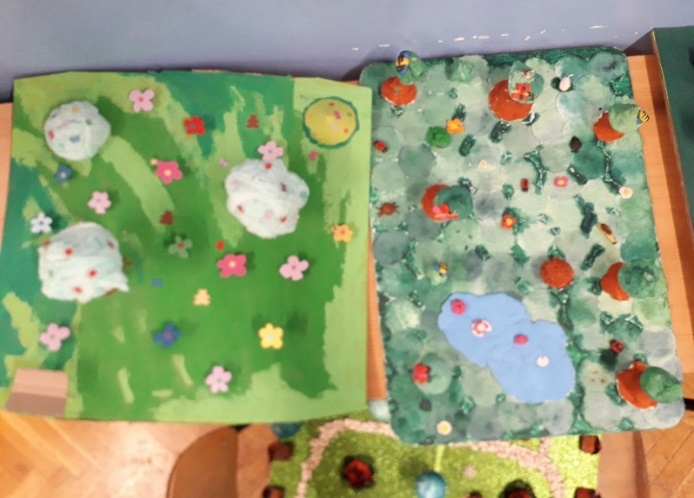 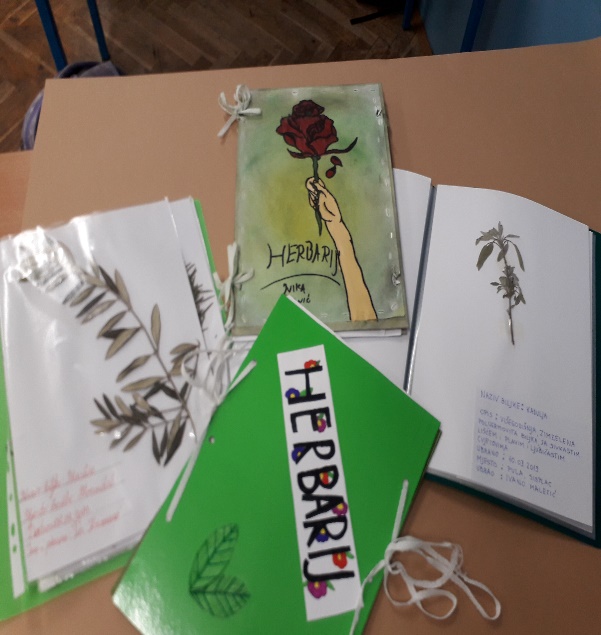 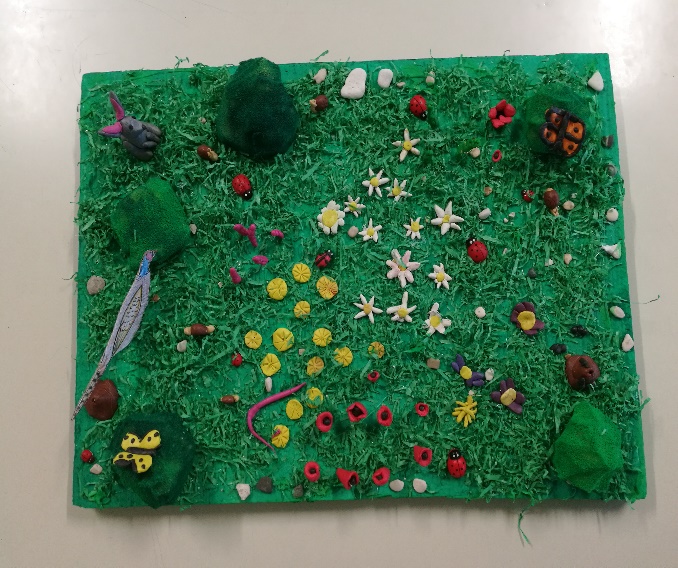 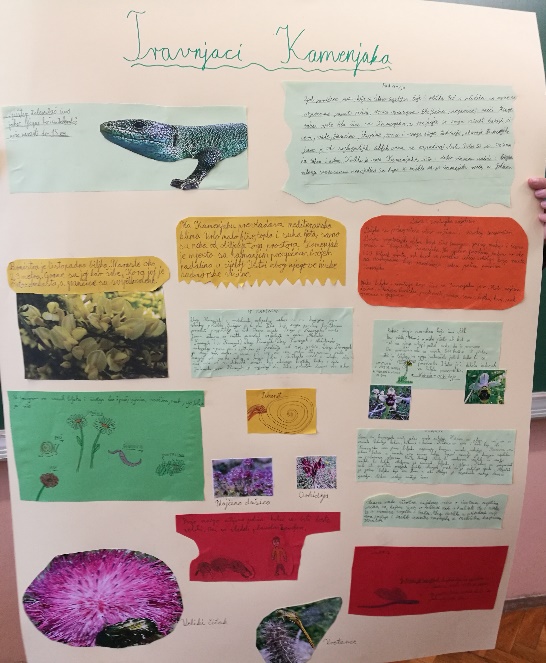 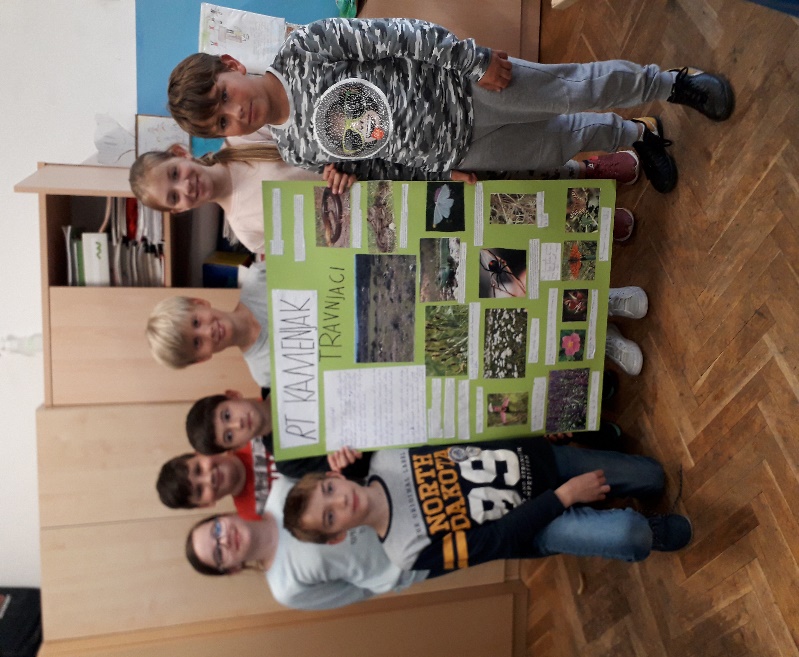 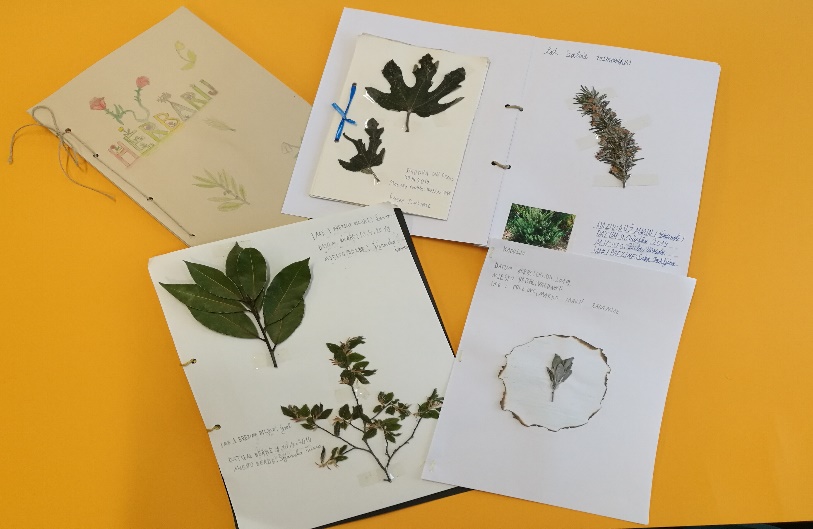 U ovom projektu povezali smo prirodu s drugim predmetima:-HJ (haiku poezija)-LK (slikanje mora)-TZK (različita kretanja u prirodi)-SRO (odnos prema drugim živim bićima)-M  (kroz zadatke iz matematičkog projekta)
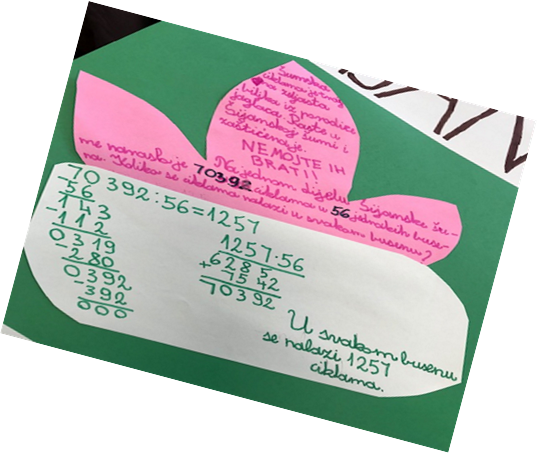 M- zadatak 3.Šumska ciklama je trajna zeljasta biljka iz porodice jaglaca. Raste u Šijanskoj šumi i zaštićena je. NEMOJTE IH BRATI! Na jednom dijelu Šijanske šume naraslo je 70392 ciklame u 56 jednakih busena.  Koliko se ciklama nalazi u svakome busenu?HJ- haiku poezija                LK                                                                                                                 TZK
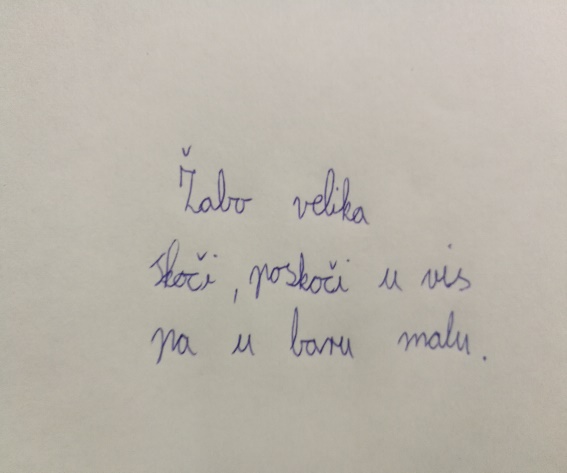 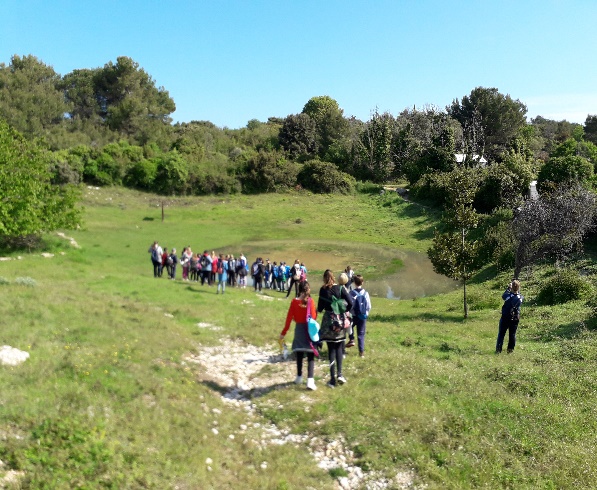 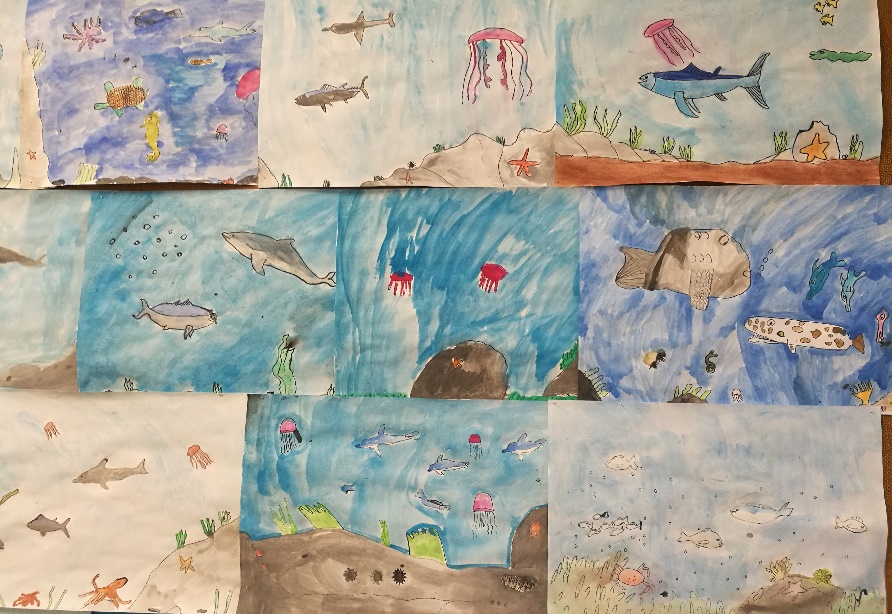 Zaključak
Ovakvim načinom rada učenici su bili motivirani i aktivni u svim fazama rada
Upoznali  su biljke i životinje svoga zavičaja te njihovu povezanost i važnost za čovjeka
Timskim radom pokazali su usvojeno znanje, međusobno uvažavanje, kritičko razmišljanje
razvijali kritički odnos prema vlastitom i tuđem radu kroz izradu plakata, maketa, herbarija i prezentaciju istih
HVALA NA PAŽNJI !